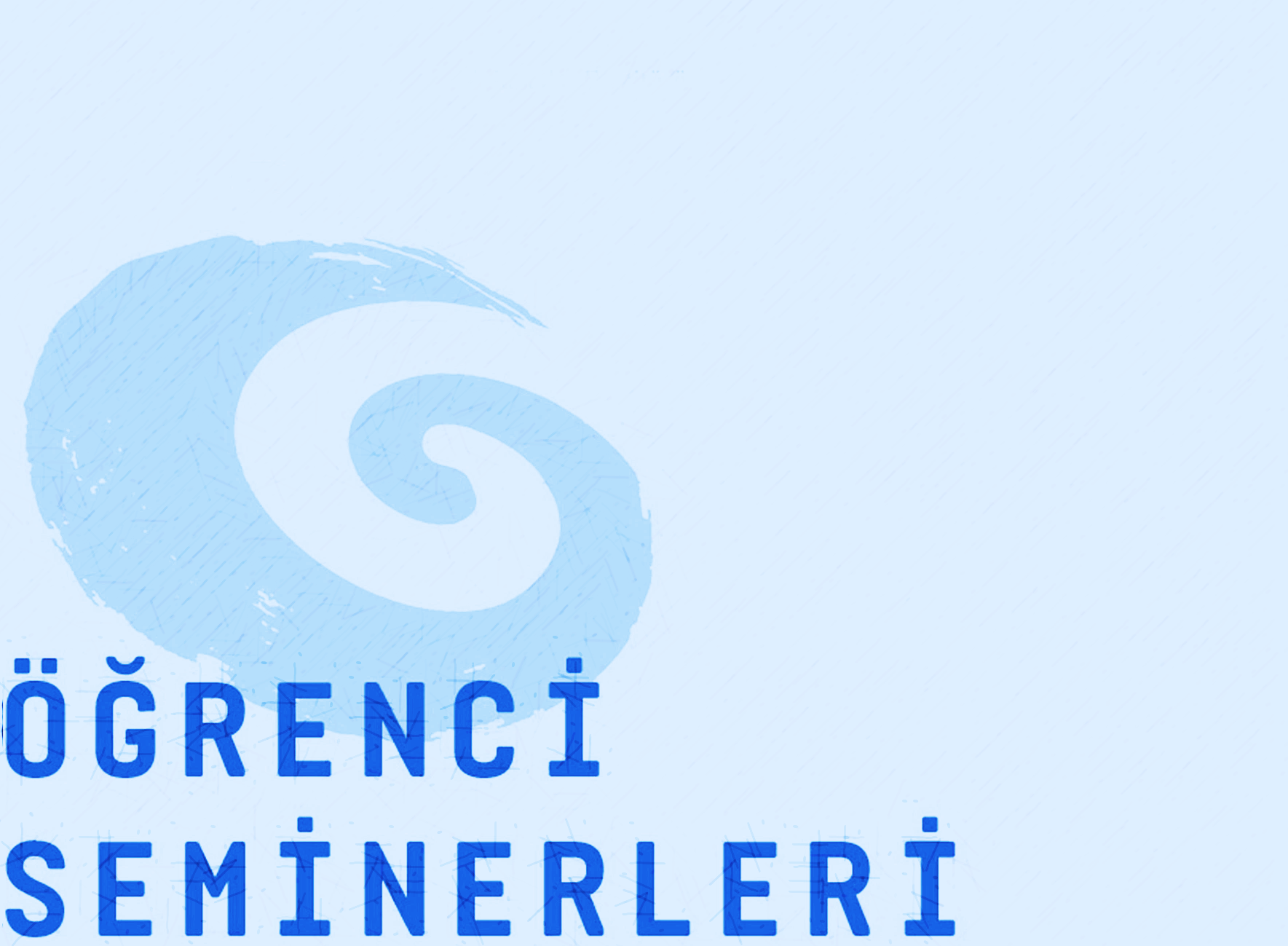 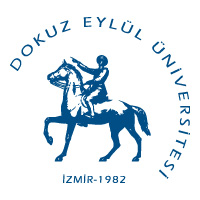 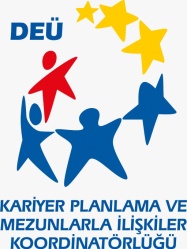 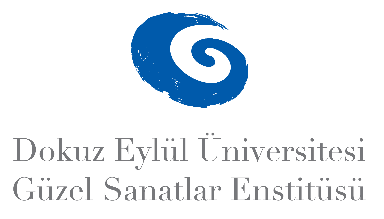 2024-2025 BAHAR YARIYILI LİSANSÜSTÜ 
ÖĞRENCİ SEMİNERLERİ
SANAT VE TASARIM ANASANAT DALI
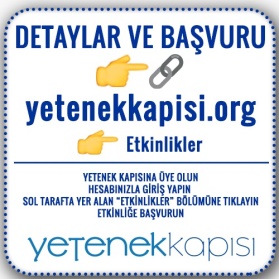 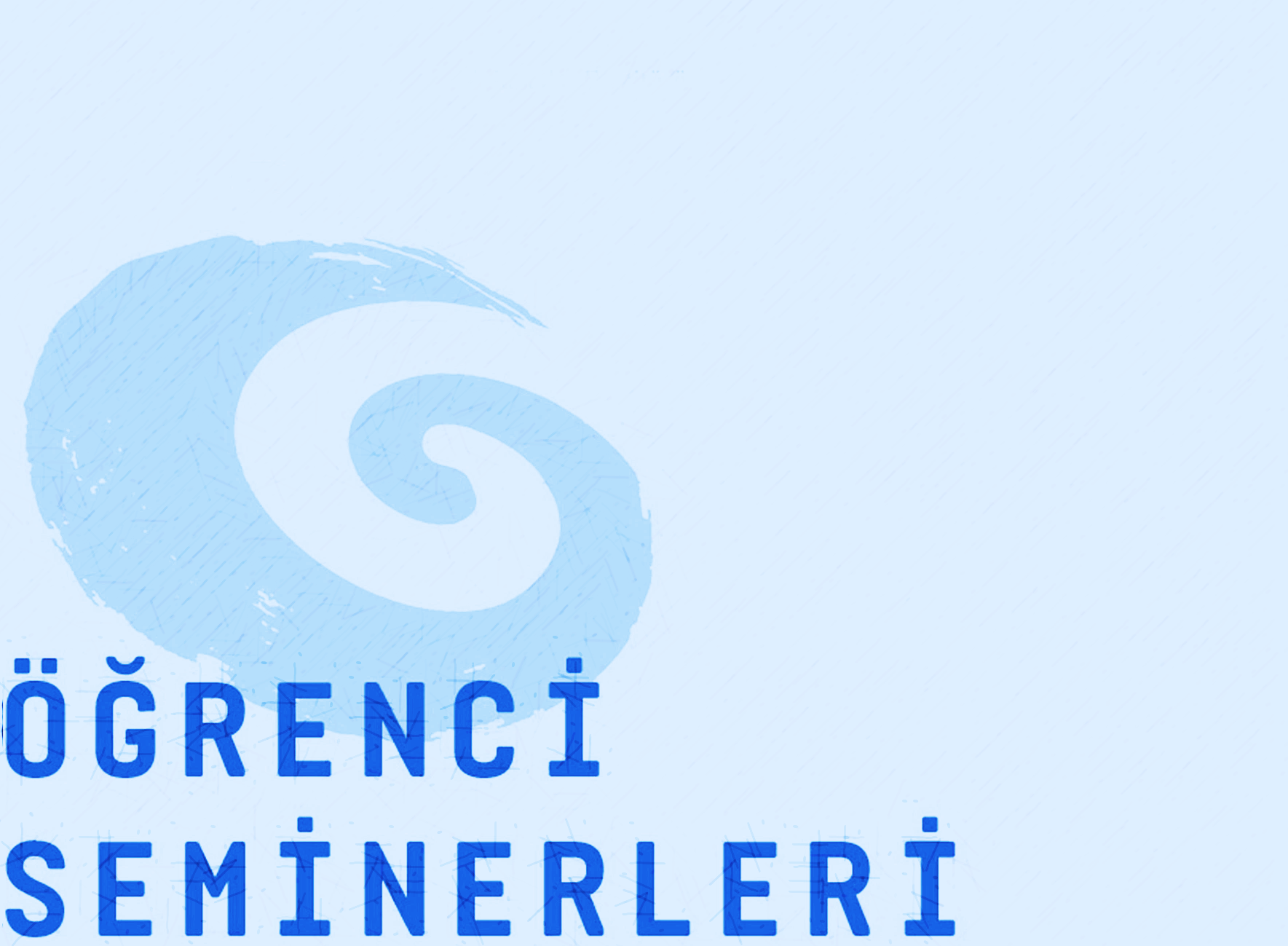 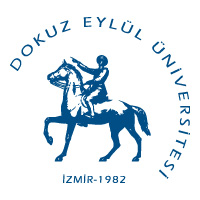 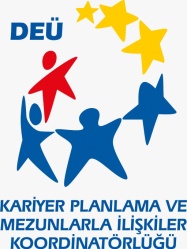 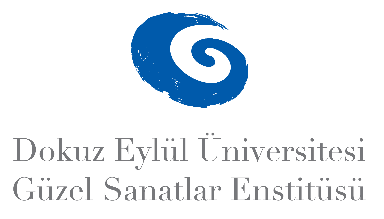 2024-2025 BAHAR YARIYILI LİSANSÜSTÜ ÖĞRENCİ SEMİNERLERİ
SANAT VE TASARIM ANASANAT DALI
Yüksek Lisans Sunumları
Bensu Ceren ÇEVİŞ 
Gotik Sanatın Hareket Kazanması: Stop Motion Animasyonda Gotik Unsurlar
Saat: 15:00
Caner Ege CANPOLAT
Max Bense ve Enformasyon Estetiği
Saat: 15:15
Melis KUNÇ 
Gölge ve Işık: Aydınlatma Tasarımında Mekan, Heykel ve Algı Dinamikleri
Saat: 15:30
Tarih: 26 Mayıs 2025 
Saat:  15:00-15:30
Yer: GSF Binası AMFİ 3
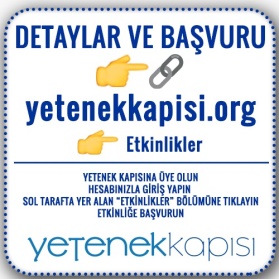 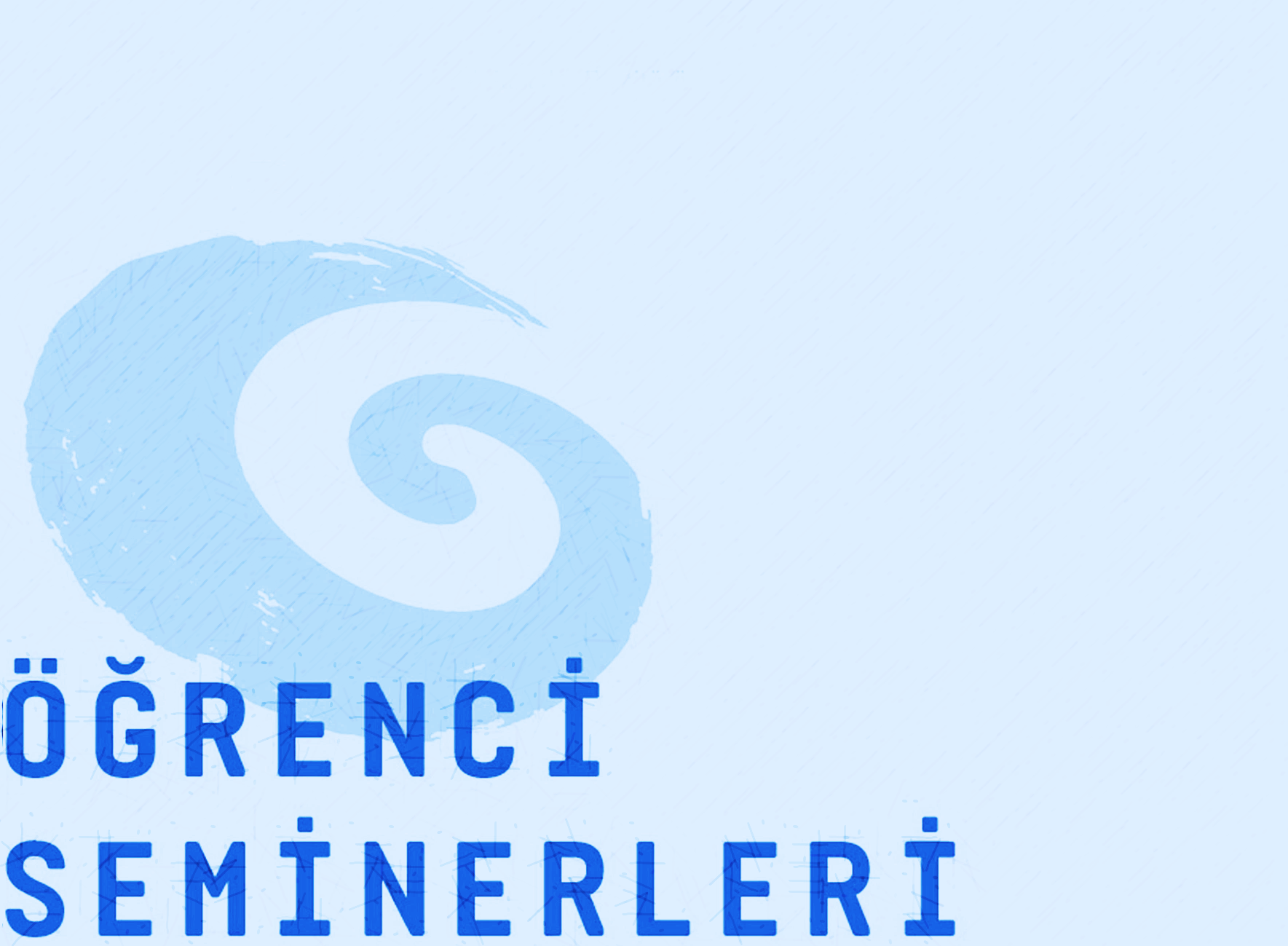 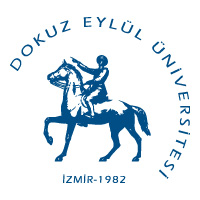 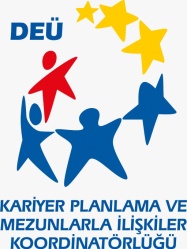 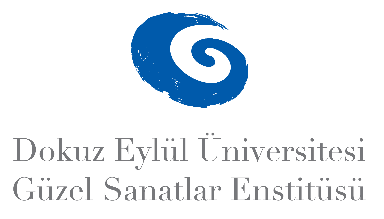 2024-2025 BAHAR YARIYILI LİSANSÜSTÜ ÖĞRENCİ SEMİNERLERİ
SANAT VE TASARIM ANASANAT DALI
Yüksek Lisans Sunumları
Aysu KARACA 
Leonora Carrington’ın Sanatında Dişil Dünya ve Mistik Temalar
Saat: 15:45
Funda GÜLŞEN  
Ed-Nancy Kienholz ve Joseph Cornell’ın Sanat Üretimlerinde Hazır Nesne: Görüntüler ve Materyaller ile Anlatı Kurmak
Saat: 16:00
Rojbin Deniz ÖZYÜREK
Güncel Sanatta Liminoid Deneyim: Olafur Eliasson Örneği
Saat: 16:15
Batuhan KÖKSAL
Yapay Zekâ Modelleri ile Sanatsal Üretimin Dönüşümü: 3D Modelleme, Animasyon ve Görselleştirme Alanlarında Yeni Üretim Rollerinin İncelenmesi
Saat: 16.30
Tarih: 26 Mayıs 2025 
Saat:  15:45-16:30
Yer: GSF Binası AMFİ 3
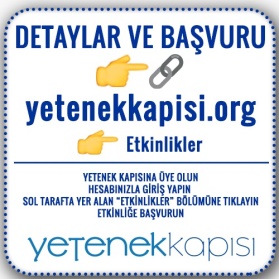 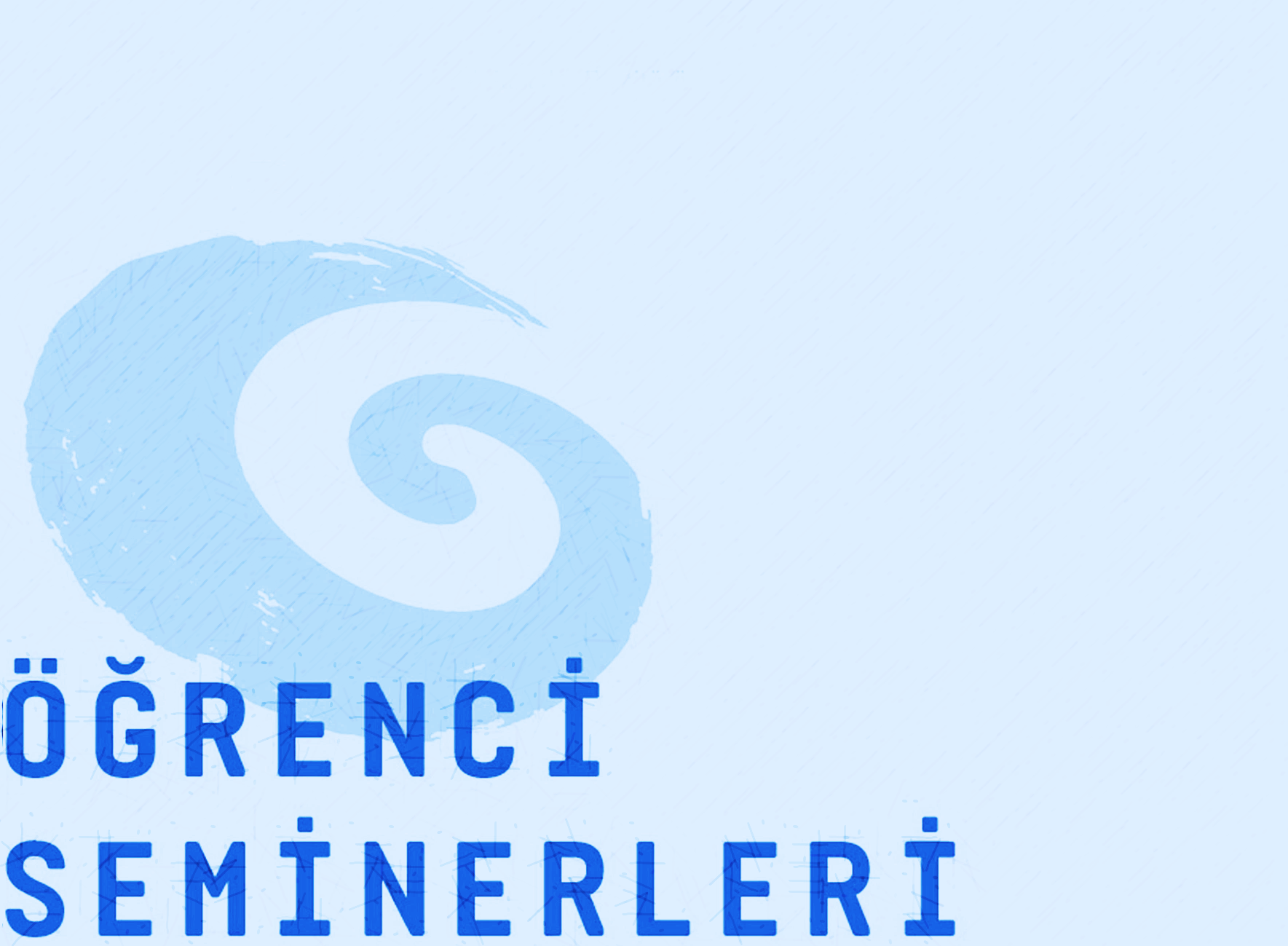 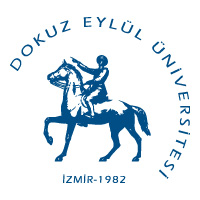 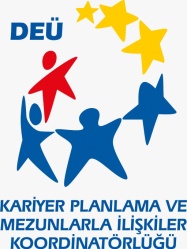 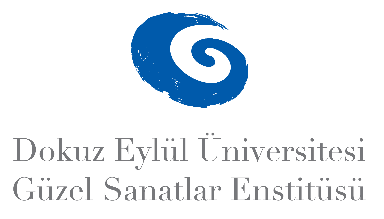 2024-2025 BAHAR YARIYILI LİSANSÜSTÜ ÖĞRENCİ SEMİNERLERİ
SANAT VE TASARIM ANASANAT DALI
Yüksek Lisans Sunumları
Mavisu DEMİRAĞ
İllüstratör Maurice SENDAK’ın Hayatı ve Eserleri
Saat: 09:45
Nurcan Yılmaz 
Çağdaş sanatta Bedenin Dönüşümü ve Biyolojik Materyallerin Sanat Nesnesi Olarak Kullanımı
Saat: 10:00
Mine UŞAK
Çağdaş Sanatta Gündelik Yaşam İlişkisi Bağlamında Katılımcı Sanat Pratikleri
Saat: 10:15
Aysima CAN
Dijital Sanatta Retro Estetik: Geçmiş Kavramının Sanatsal Temsili
Saat: 10:30
Tarih: 27 Mayıs 2025 
Saat:  09:45-10:30
Yer: GSF Binası AMFİ 3
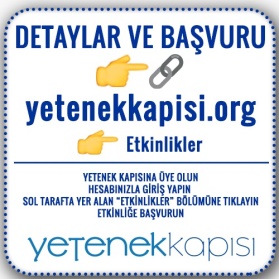 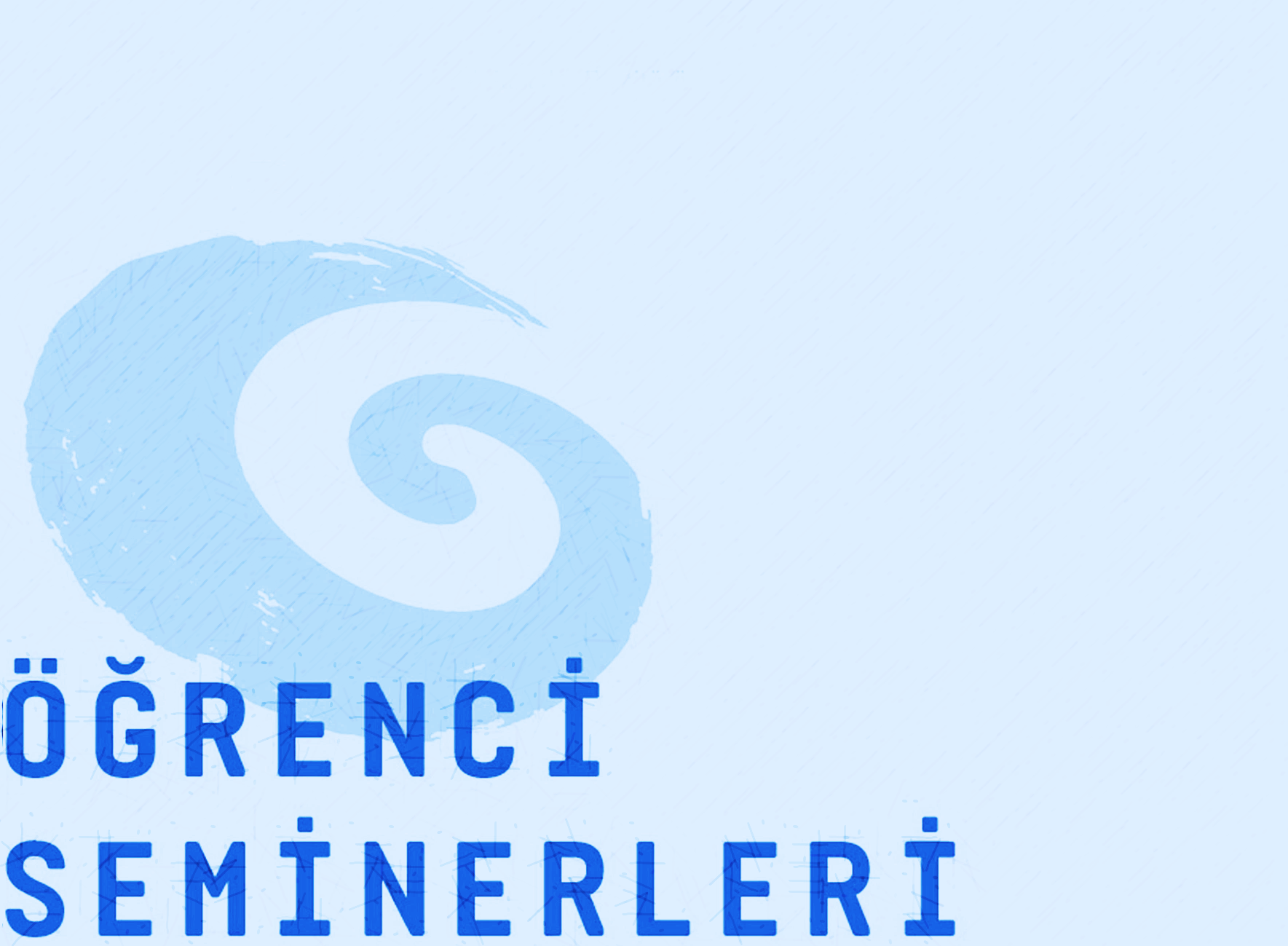 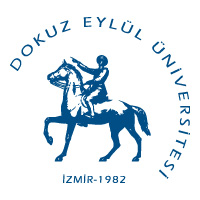 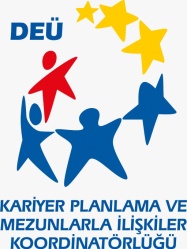 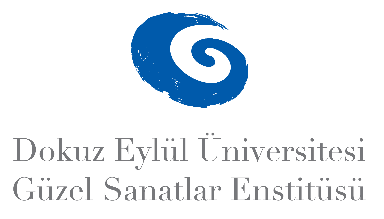 2024-2025 BAHAR YARIYILI LİSANSÜSTÜ ÖĞRENCİ SEMİNERLERİ
SANAT VE TASARIM ANASANAT DALI
Yüksek Lisans Sunumları
Neslişah Öznur YURTTAŞ
Comfort Film” Kavramı: Tekrar İzleme Psikolojisi ve Seyircinin Duygusal Bağ Kurma Alışkanlığı
Saat: 10:45
Samin RESHADSEDGHI
Pers Estetiğinden Çağdaş İfadeye: İran Sanatında Renk ve Anlamın Evrimi
Saat: 11:00
Rabia YARDIM
Kazaziye ve Kelt Düğüm Motiflerinin Tasarım Yönünden Karşılaştırmalı Analizi
Saat: 11:15
Tarih: 27 Mayıs 2025 
Saat:  10:45-11:15
Yer: GSF Binası AMFİ 3
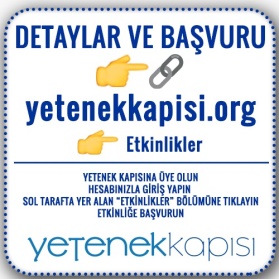 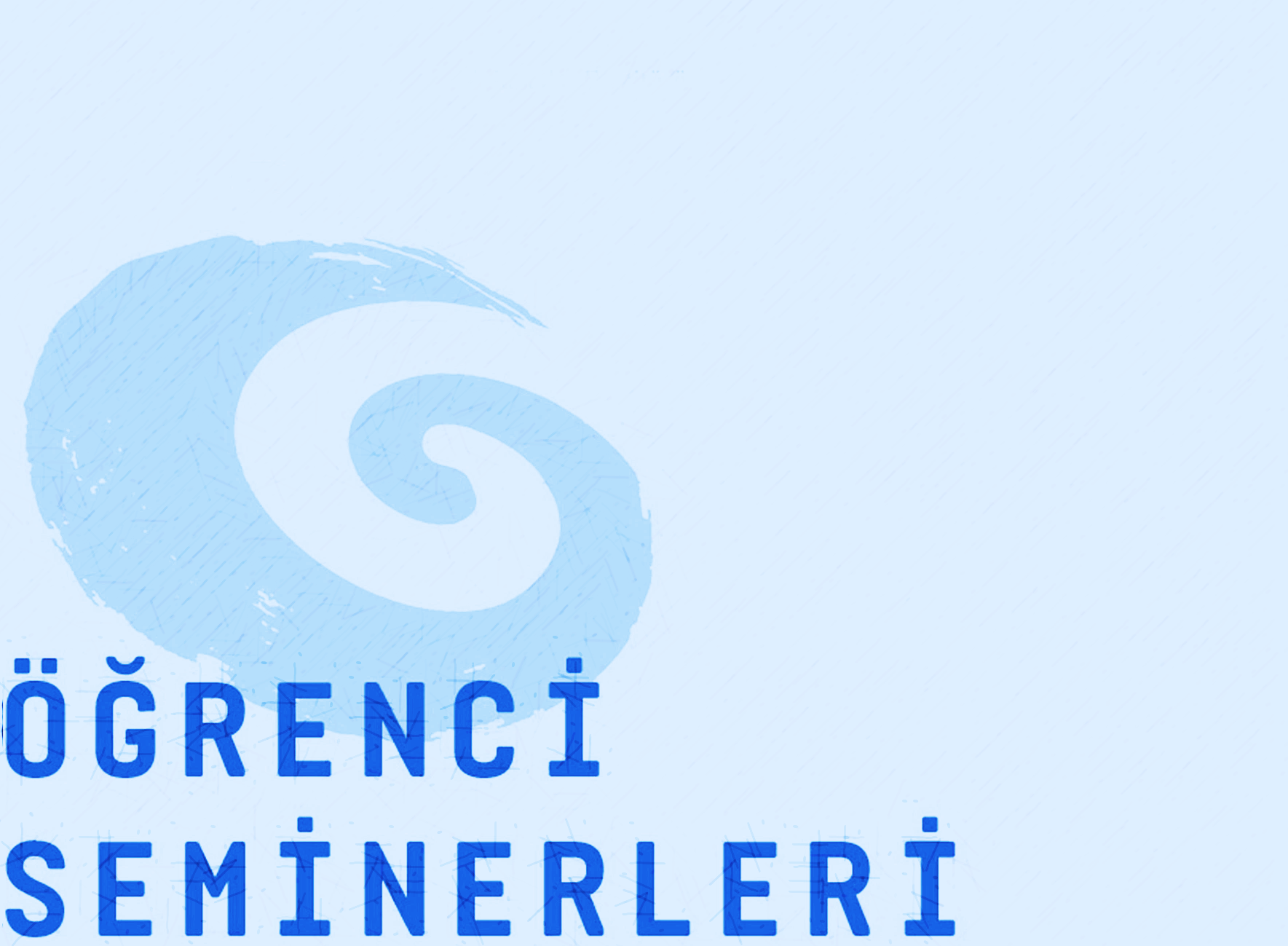 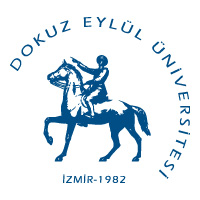 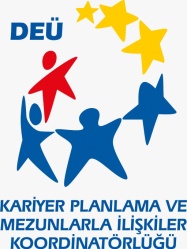 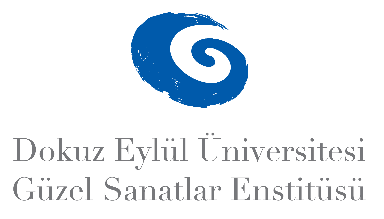 2024-2025 BAHAR YARIYILI LİSANSÜSTÜ ÖĞRENCİ SEMİNERLERİ
SANAT VE TASARIM ANASANAT DALI
Yüksek Lisans Sunumları
Selen YILMAZ
Moda ve Aksesuar Tasarımında Kinetik Yaklaşımlar
Saat: 11:30
Ayşegül KÖKSAL 
Görme Engellilerin Sanat Yapma Süreci: Algı ve Yaratıcılığın Buluşması
Saat: 11:45
Hüseyin Kadir EBET
Animasyon Sektöründe Stilistik İnovasyonlar: United Productions of America (UPA)
Saat: 12:00
Kerem TİMURLENK
Görsel Sanatlarla Şekillenen Dijital Reklam Tasarımı ve Odak Süresinin Verimli Kullanımı
Saat: 12:15
Tarih: 27 Mayıs 2025 
Saat:  11:30-12:15
Yer: GSF Binası AMFİ 3
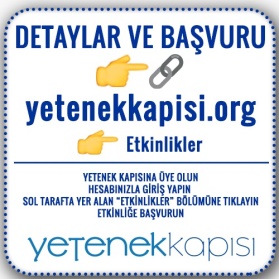 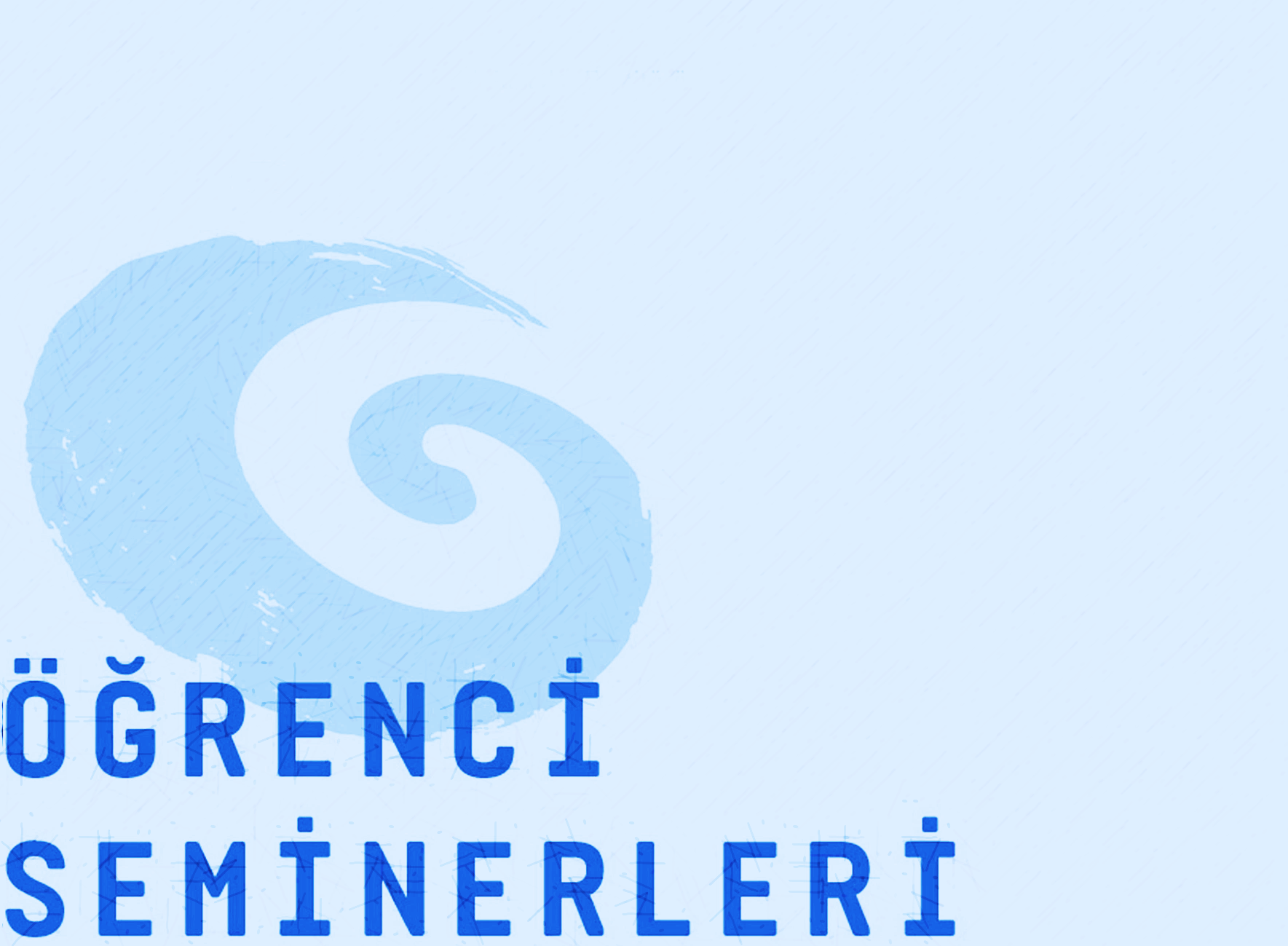 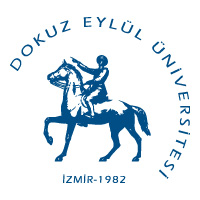 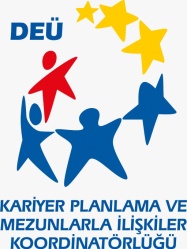 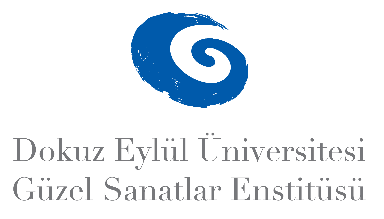 2024-2025 BAHAR YARIYILI LİSANSÜSTÜ ÖĞRENCİ SEMİNERLERİ
SANAT VE TASARIM ANASANAT DALI
Sanatta Yeterlik Sunumları
Dilem DOĞAN
Lif Sanatında Üç Boyutlu Dokumalar
Saat: 15:00
Seda USLU 
Ulus Baker’in Birincil ve İkincil İmgeleri
Saat: 15:15
Birgül SEZER 
İmmersive Sanat ve Müze Tasarımı
Saat: 15:30
Ece Burçin NURLU  
21.Yy Bale Koreografları: Klasik ve Çağdaş Arasındaki Köprü
Saat: 15:45
Tarih: 28 Mayıs 2025 
Saat:  15:00-15:45
Yer: GSF Binası AMFİ 2
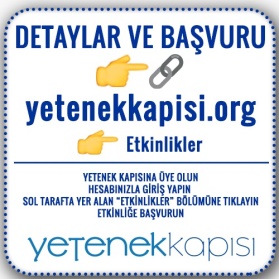